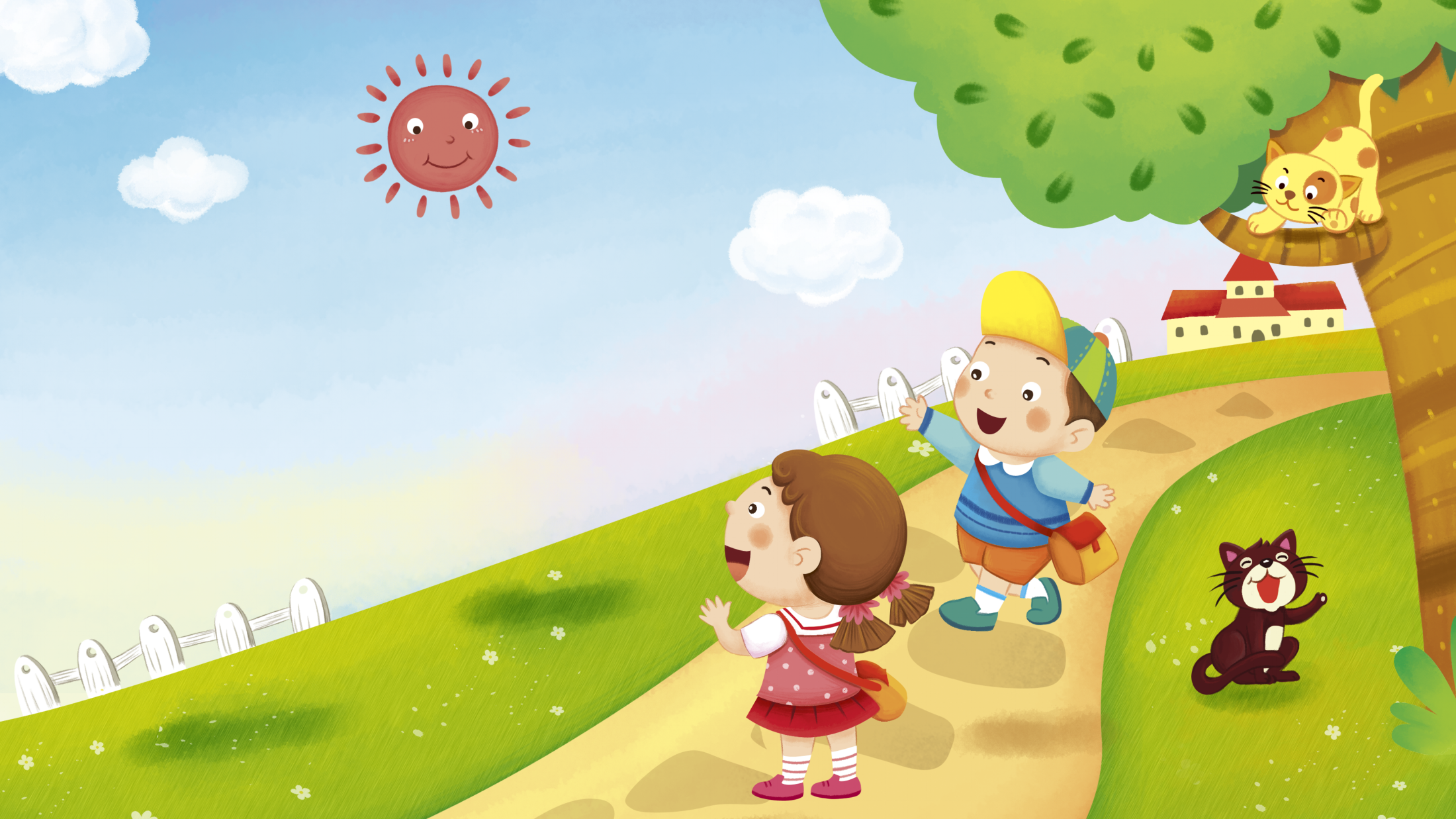 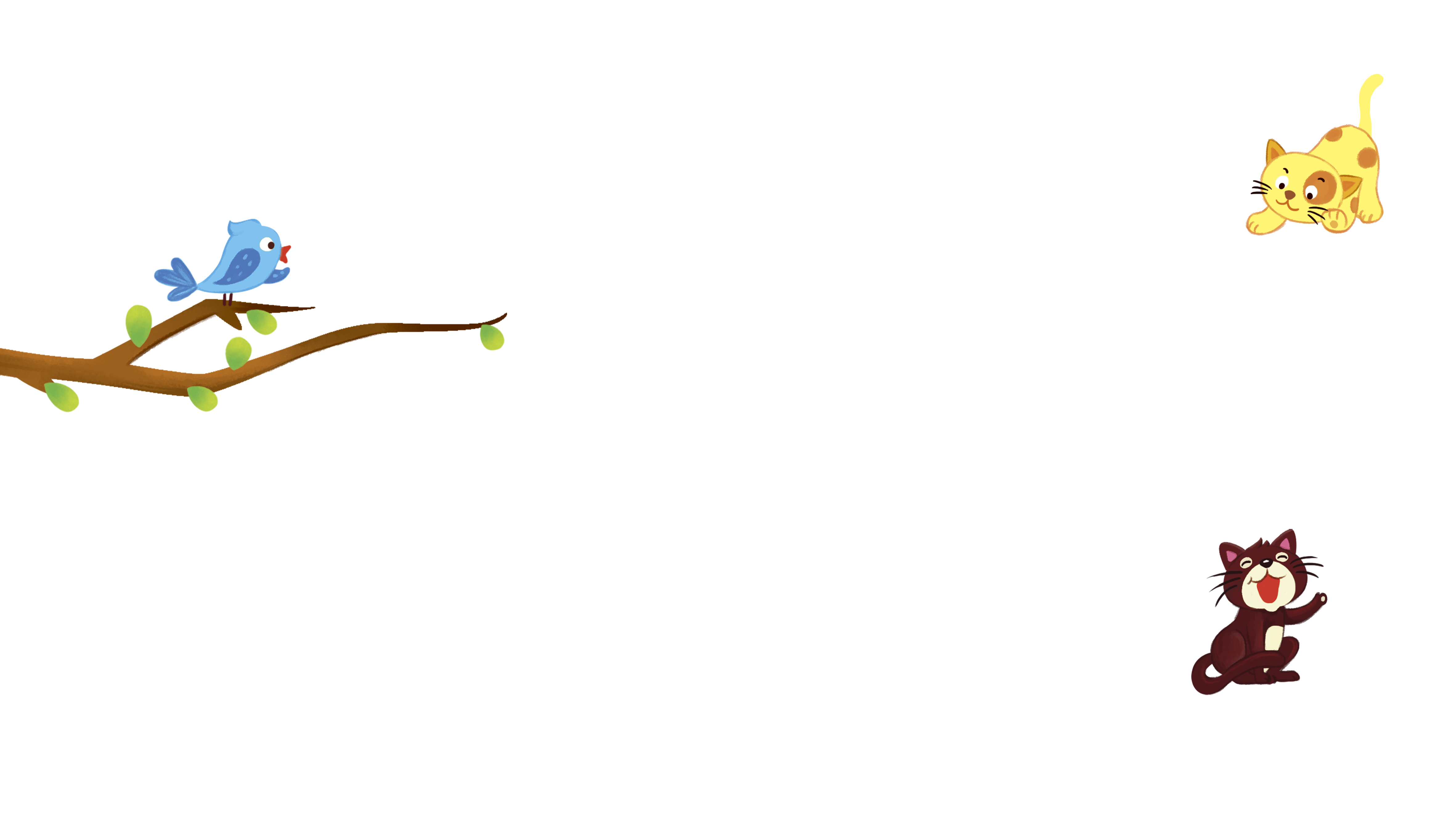 Bài 1: 
Nụ hôn trên bàn tay
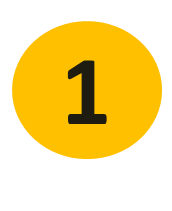 Quan sát bức tranh
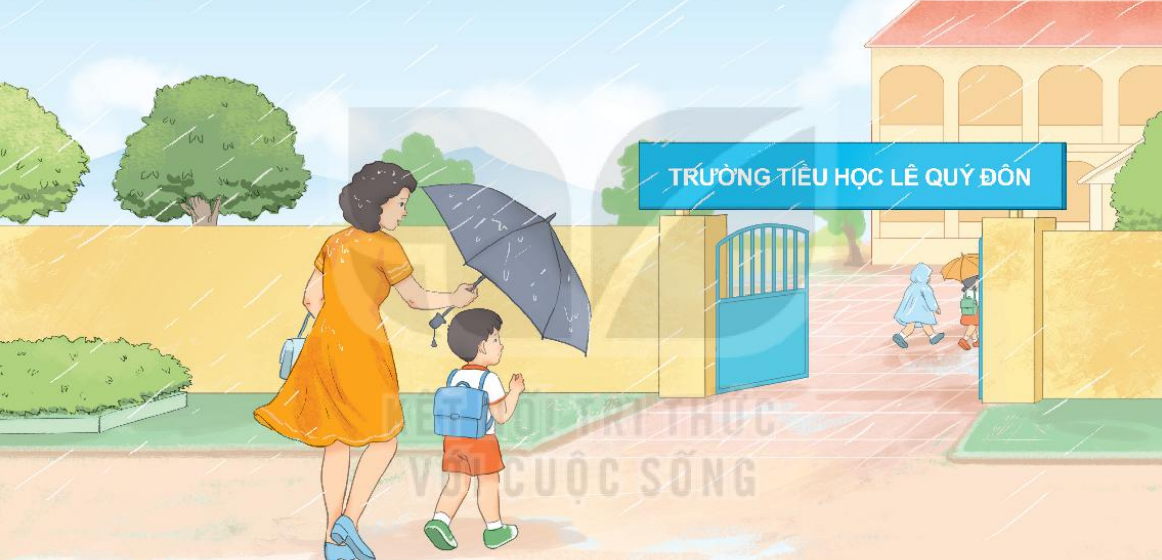 Em thấy gì trong bức tranh?
Đọc mẫu
Nụ hôn trên bàn tay
	Ngày đầu đi học, Nam hồi hộp lắm. Mẹ nhẹ nhàng đặt một nụ hôn vào bàn tay Nam và dặn:
       - Mỗi khi lo lắng, con hãy áp bàn tay này lên má. Mẹ lúc nào cũng ở bên con.
       Nam cảm thấy thật ấm áp. Cậu im lặng rồi đột nhiên mỉm cười:
       - Mẹ đưa tay cho con nào!
       Nam đặt một nụ hôn vào bàn tay mẹ rồi thủ thỉ:
       - Bây giờ thì mẹ cũng có nụ hôn trên bàn tay rồi. Con yêu mẹ!
	Nam chào mẹ và tung tăng bước vào lớp.
Nụ hôn trên bàn tay
	Ngày đầu đi học, Nam hồi hộp lắm. Mẹ nhẹ nhàng đặt một nụ hôn vào bàn tay Nam và dặn:
       - Mỗi khi lo lắng, con hãy áp bàn tay này lên má. Mẹ lúc nào cũng ở bên con.
       Nam cảm thấy thật ấm áp. Cậu im lặng rồi đột nhiên mỉm cười:
       - Mẹ đưa tay cho con nào!
       Nam đặt một nụ hôn vào bàn tay mẹ rồi thủ thỉ:
       - Bây giờ thì mẹ cũng có nụ hôn trên bàn tay rồi. Con yêu mẹ!
	Nam chào mẹ và tung tăng bước vào lớp.
Từ ngữ
hồi hộp
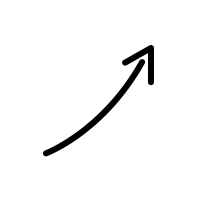 thủ thỉ
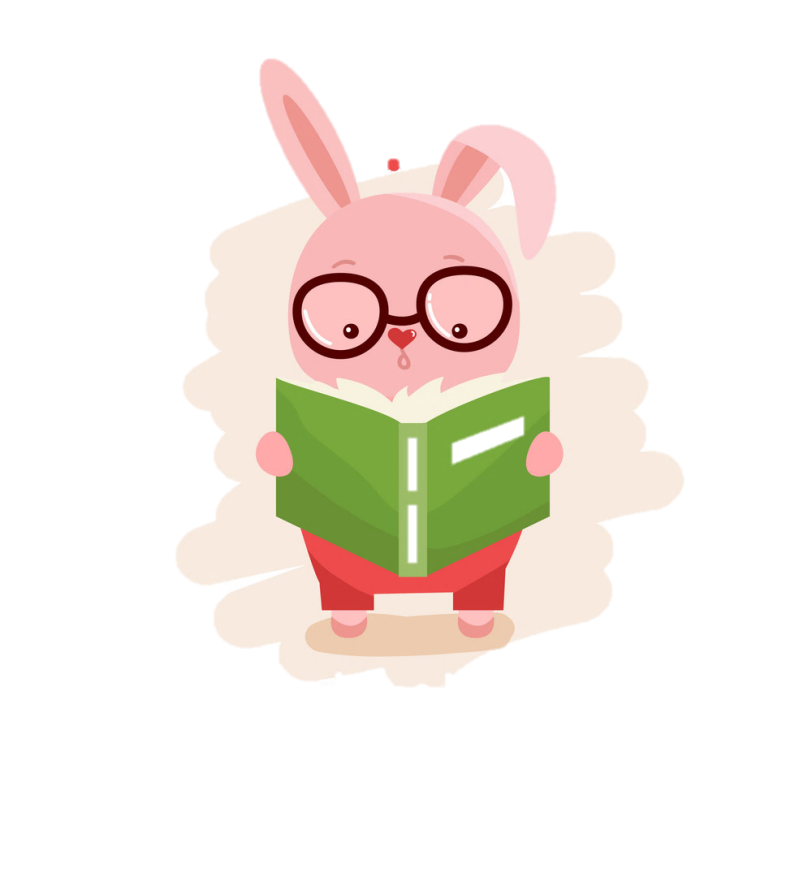 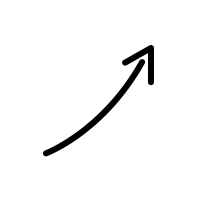 nhẹ nhàng
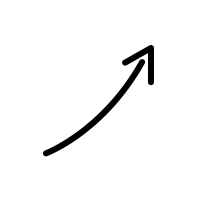 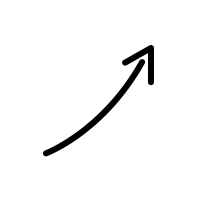 tung tăng
Nụ hôn trên bàn tay
	Ngày đầu đi học, Nam hồi hộp lắm.     Mẹ nhẹ nhàng đặt một nụ hôn vào bàn tay Nam và dặn:
       - Mỗi khi lo lắng, con hãy áp bàn tay này lên má.   Mẹ lúc nào cũng ở bên con.
       Nam cảm thấy thật ấm áp.    Cậu im lặng rồi đột nhiên mỉm cười:
       - Mẹ đưa tay cho con nào!
       Nam đặt một nụ hôn vào bàn tay mẹ rồi thủ thỉ:
       - Bây giờ thì mẹ cũng có nụ hôn trên bàn tay rồi.    Con yêu mẹ!
	Nam chào mẹ và tung tăng bước vào lớp.
1
2
3
4
5
6
7
8
9
Nụ hôn trên bàn tay
	Ngày đầu đi học, Nam hồi hộp lắm.
Nụ hôn trên bàn tay
	Ngày đầu đi học, Nam hồi hộp lắm. Mẹ nhẹ nhàng đặt một nụ hôn vào bàn tay Nam và dặn:
       - Mỗi khi lo lắng, con hãy áp bàn tay này lên má.
Nụ hôn trên bàn tay
	Ngày đầu đi học, Nam hồi hộp lắm. Mẹ nhẹ nhàng đặt một nụ hôn vào bàn tay Nam và dặn:
       - Mỗi khi lo lắng, con hãy áp bàn tay này lên má. Mẹ lúc nào cũng ở bên con.
Nụ hôn trên bàn tay
	Ngày đầu đi học, Nam hồi hộp lắm. Mẹ nhẹ nhàng đặt một nụ hôn vào bàn tay Nam và dặn:
       - Mỗi khi lo lắng, con hãy áp bàn tay này lên má. Mẹ lúc nào cũng ở bên con.
       Nam cảm thấy thật ấm áp.
Nụ hôn trên bàn tay
	Ngày đầu đi học, Nam hồi hộp lắm. Mẹ nhẹ nhàng đặt một nụ hôn vào bàn tay Nam và dặn:
       - Mỗi khi lo lắng, con hãy áp bàn tay này lên má. Mẹ lúc nào cũng ở bên con.
       Nam cảm thấy thật ấm áp. Cậu im lặng rồi đột nhiên mỉm cười:
       - Mẹ đưa tay cho con nào!
Nụ hôn trên bàn tay
	Ngày đầu đi học, Nam hồi hộp lắm. Mẹ nhẹ nhàng đặt một nụ hôn vào bàn tay Nam và dặn:
       - Mỗi khi lo lắng, con hãy áp bàn tay này lên má. Mẹ lúc nào cũng ở bên con.
       Nam cảm thấy thật ấm áp. Cậu im lặng rồi đột nhiên mỉm cười:
       - Mẹ đưa tay cho con nào!
       Nam đặt một nụ hôn vào bàn tay mẹ rồi thủ thỉ:
       - Bây giờ thì mẹ cũng có nụ hôn trên bàn tay rồi.
Nụ hôn trên bàn tay
	Ngày đầu đi học, Nam hồi hộp lắm. Mẹ nhẹ nhàng đặt một nụ hôn vào bàn tay Nam và dặn:
       - Mỗi khi lo lắng, con hãy áp bàn tay này lên má. Mẹ lúc nào cũng ở bên con.
       Nam cảm thấy thật ấm áp. Cậu im lặng rồi đột nhiên mỉm cười:
       - Mẹ đưa tay cho con nào!
       Nam đặt một nụ hôn vào bàn tay mẹ rồi thủ thỉ:
       - Bây giờ thì mẹ cũng có nụ hôn trên bàn tay rồi. Con yêu mẹ!
Nụ hôn trên bàn tay
	Ngày đầu đi học, Nam hồi hộp lắm. Mẹ nhẹ nhàng đặt một nụ hôn vào bàn tay Nam và dặn:
       - Mỗi khi lo lắng, con hãy áp bàn tay này lên má. Mẹ lúc nào cũng ở bên con.
       Nam cảm thấy thật ấm áp. Cậu im lặng rồi đột nhiên mỉm cười:
       - Mẹ đưa tay cho con nào!
       Nam đặt một nụ hôn vào bàn tay mẹ rồi thủ thỉ:
       - Bây giờ thì mẹ cũng có nụ hôn trên bàn tay rồi. Con yêu mẹ!
	Nam chào mẹ và tung tăng bước vào lớp.
Luyện đọc đoạn
Nụ hôn trên bàn tay
	Ngày đầu đi học, Nam hồi hộp lắm. Mẹ nhẹ nhàng đặt một nụ hôn vào bàn tay Nam và dặn:
       - Mỗi khi lo lắng, con hãy áp bàn tay này lên má. Mẹ lúc nào cũng ở bên con.
       Nam cảm thấy thật ấm áp. Cậu im lặng rồi đột nhiên mỉm cười:
       - Mẹ đưa tay cho con nào!
       Nam đặt một nụ hôn vào bàn tay mẹ rồi thủ thỉ:
       - Bây giờ thì mẹ cũng có nụ hôn trên bàn tay rồi. Con yêu mẹ!
	Nam chào mẹ và tung tăng bước vào lớp.
1
2
Luyện đọc đoạn
Nụ hôn trên bàn tay
	Ngày đầu đi học, Nam hồi hộp lắm. Mẹ nhẹ nhàng đặt một nụ hôn vào bàn tay Nam và dặn:
       - Mỗi khi lo lắng, con hãy áp bàn tay này lên má. Mẹ lúc nào cũng ở bên con.
1
Luyện đọc đoạn
Nụ hôn trên bàn tay
	Ngày đầu đi học, Nam hồi hộp lắm. Mẹ nhẹ nhàng đặt một nụ hôn vào bàn tay Nam và dặn:
       - Mỗi khi lo lắng, con hãy áp bàn tay này lên má. Mẹ lúc nào cũng ở bên con.
       Nam cảm thấy thật ấm áp. Cậu im lặng rồi đột nhiên mỉm cười:
       - Mẹ đưa tay cho con nào!
       Nam đặt một nụ hôn vào bàn tay mẹ rồi thủ thỉ:
       - Bây giờ thì mẹ cũng có nụ hôn trên bàn tay rồi. Con yêu mẹ!
	Nam chào mẹ và tung tăng bước vào lớp.
1
2
Nụ hôn trên bàn tay
	Ngày đầu đi học, Nam hồi hộp lắm. Mẹ nhẹ nhàng đặt một nụ hôn vào bàn tay Nam và dặn:
       - Mỗi khi lo lắng, con hãy áp bàn tay này lên má. Mẹ lúc nào cũng ở bên con.
       Nam cảm thấy thật ấm áp. Cậu im lặng rồi đột nhiên mỉm cười:
       - Mẹ đưa tay cho con nào!
       Nam đặt một nụ hôn vào bàn tay mẹ rồi thủ thỉ:
       - Bây giờ thì mẹ cũng có nụ hôn trên bàn tay rồi. Con yêu mẹ!
	Nam chào mẹ và tung tăng bước vào lớp.
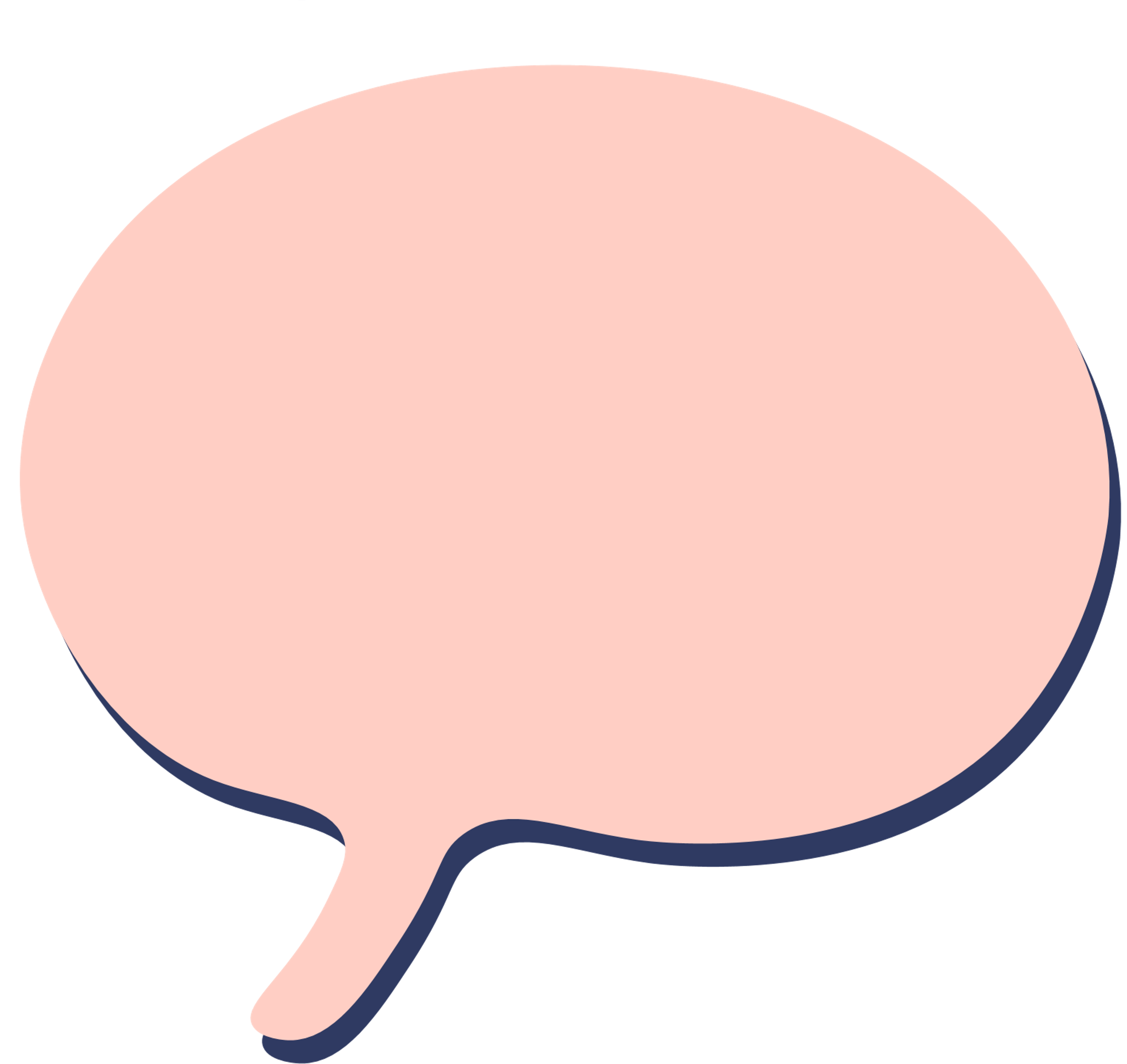 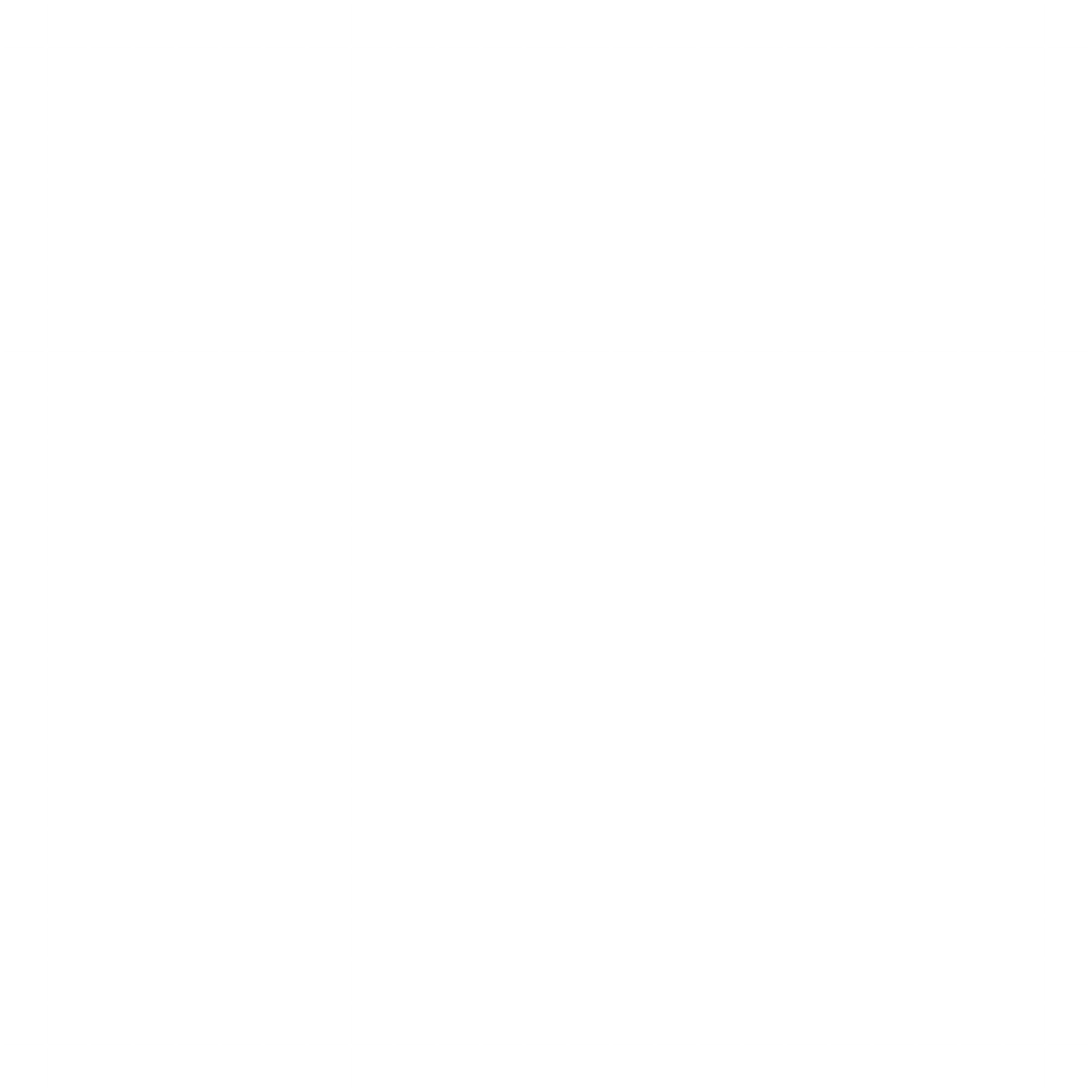 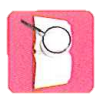 Cùng tìm hiểu
Ngày đầu đi học, Nam thế nào?
a
Ngày đầu đi học, Nam hồi hộp lắm.
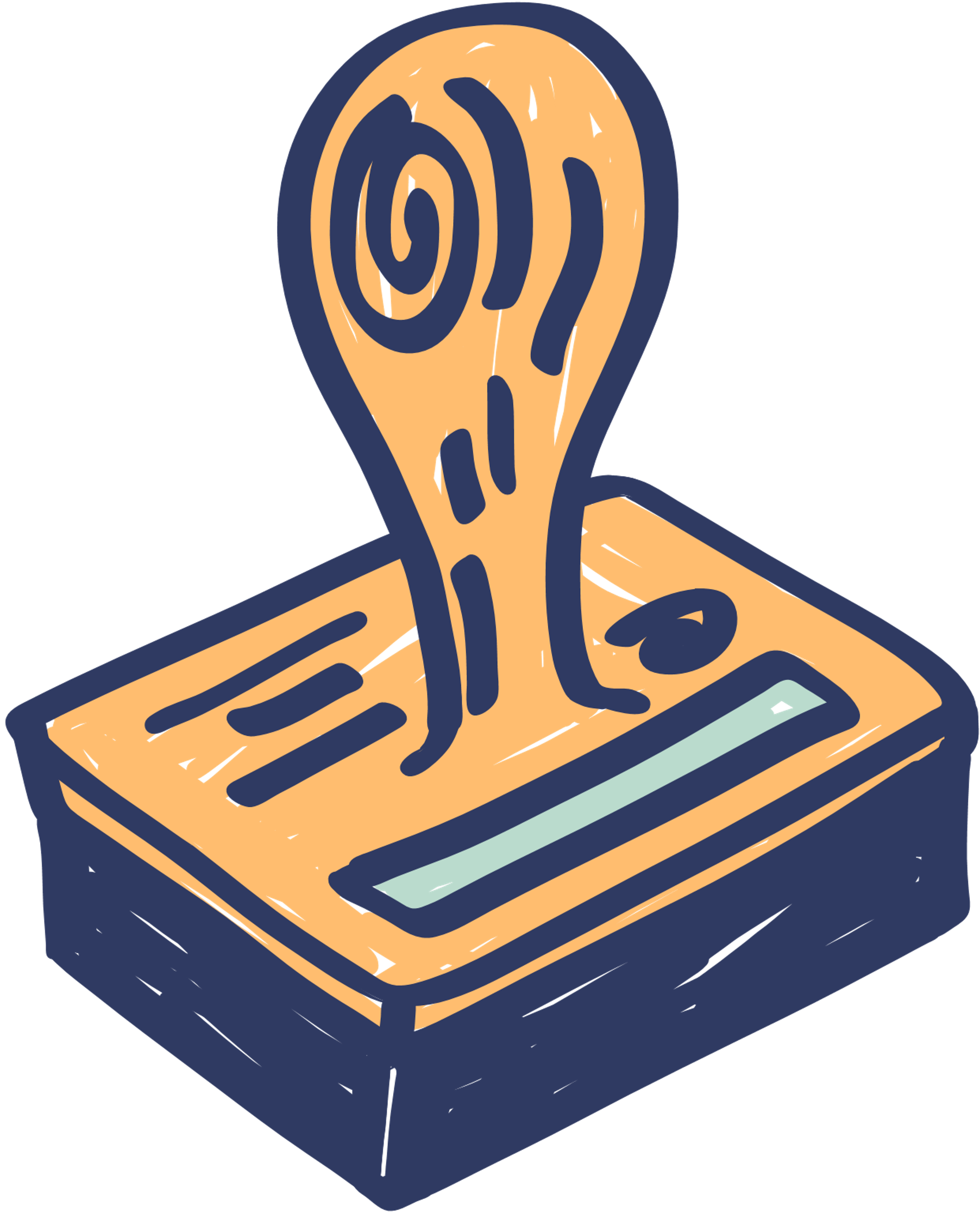 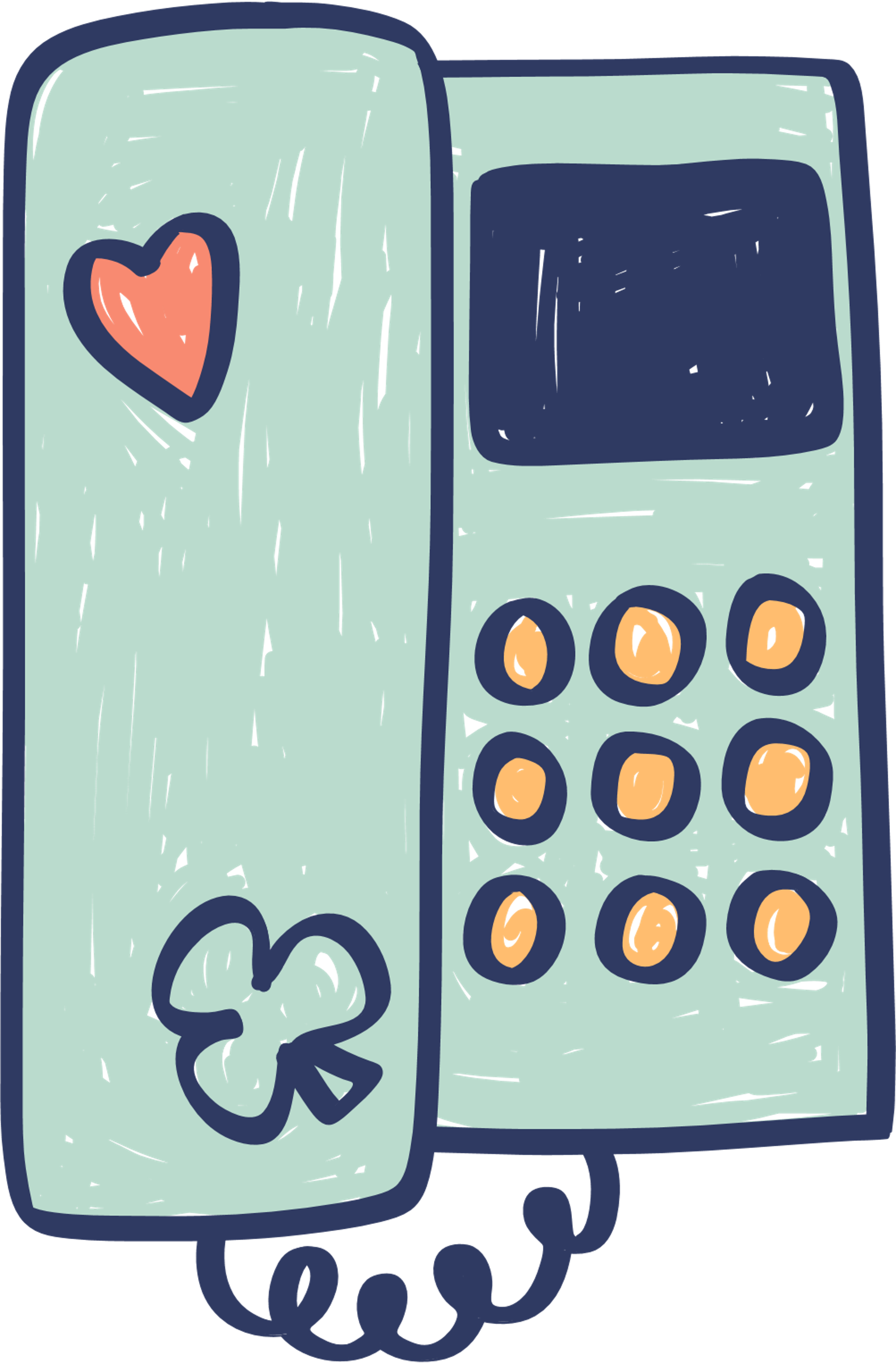 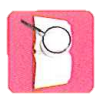 Cùng tìm hiểu
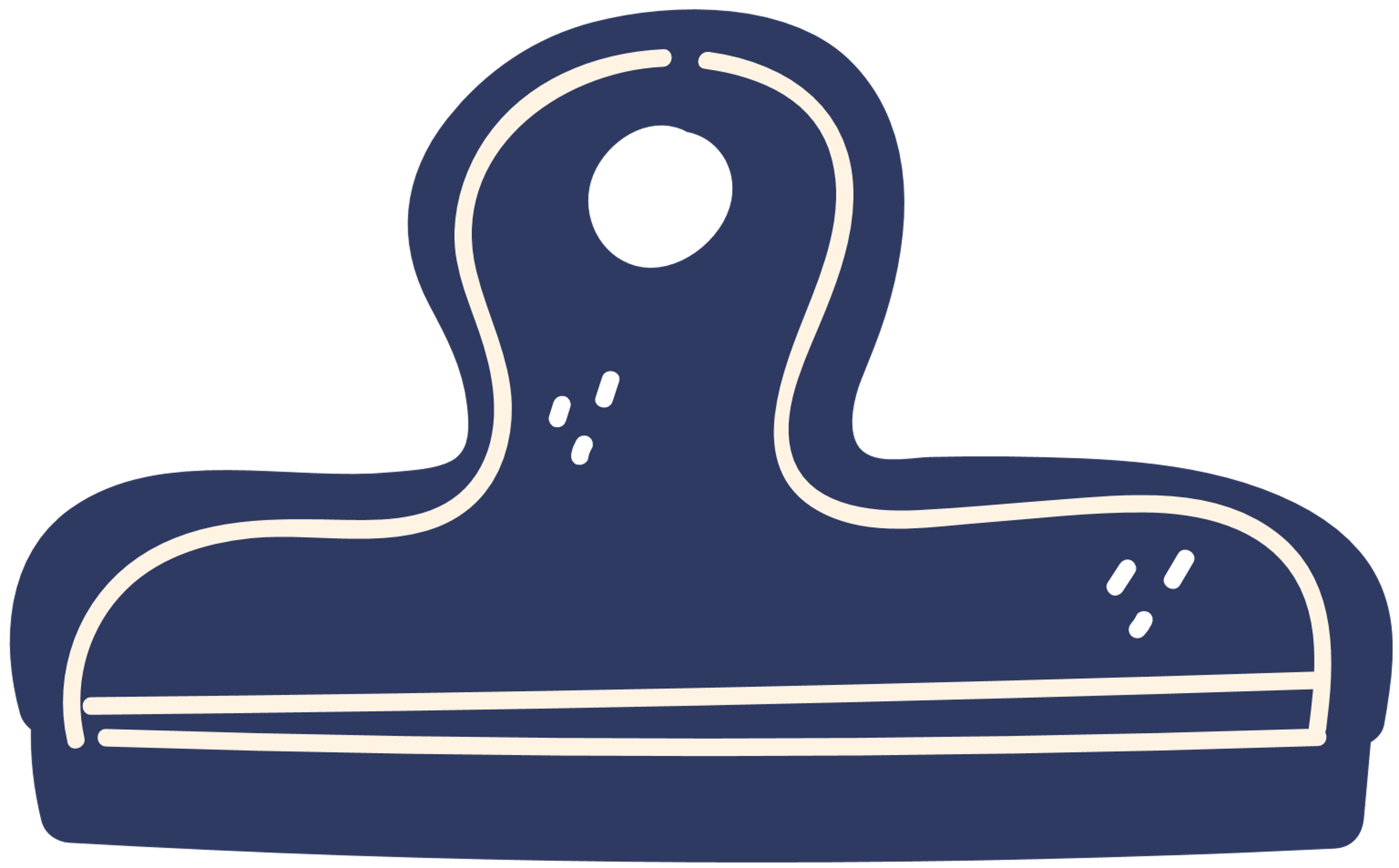 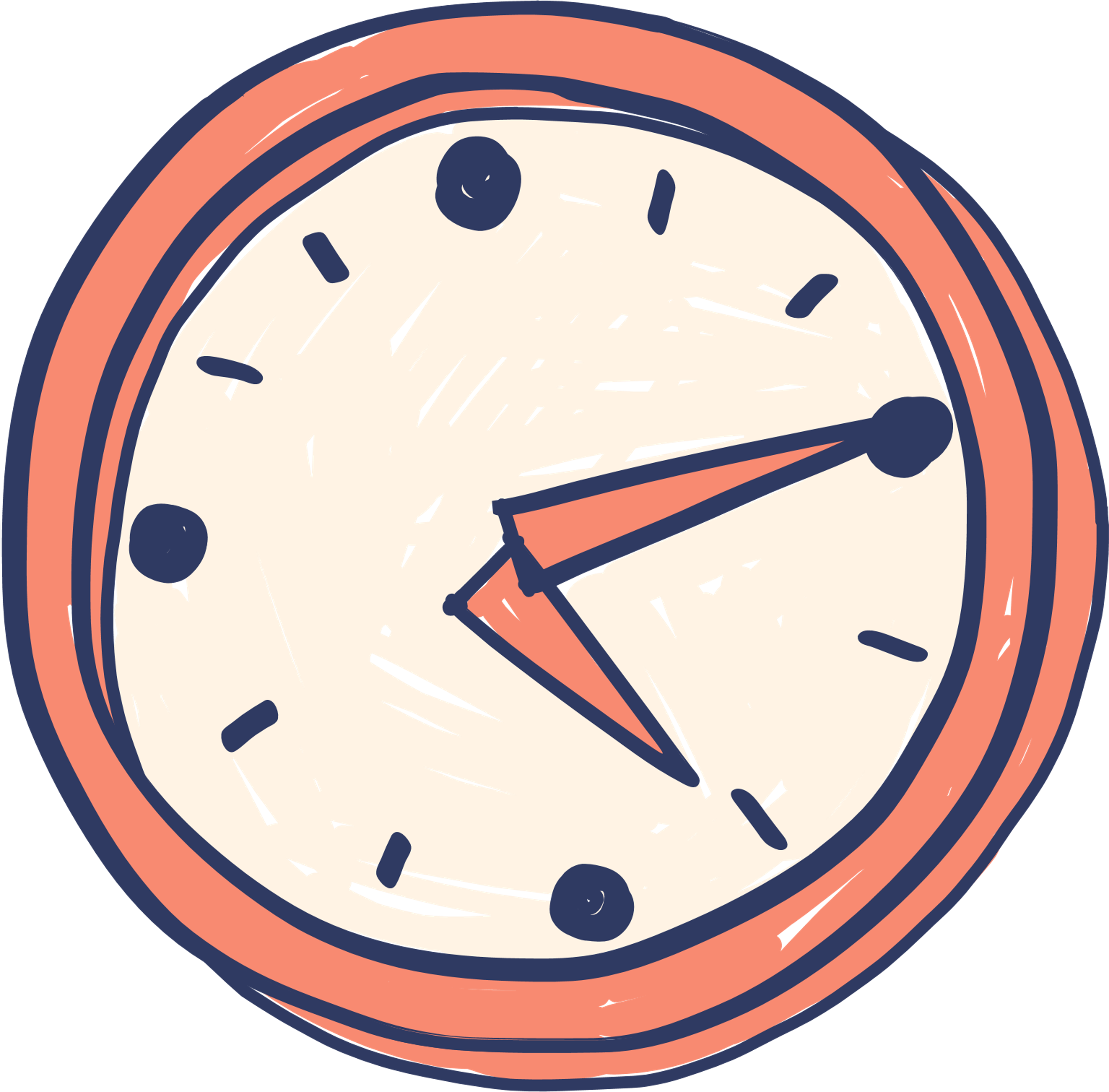 Mẹ dặn Nam điều gì?
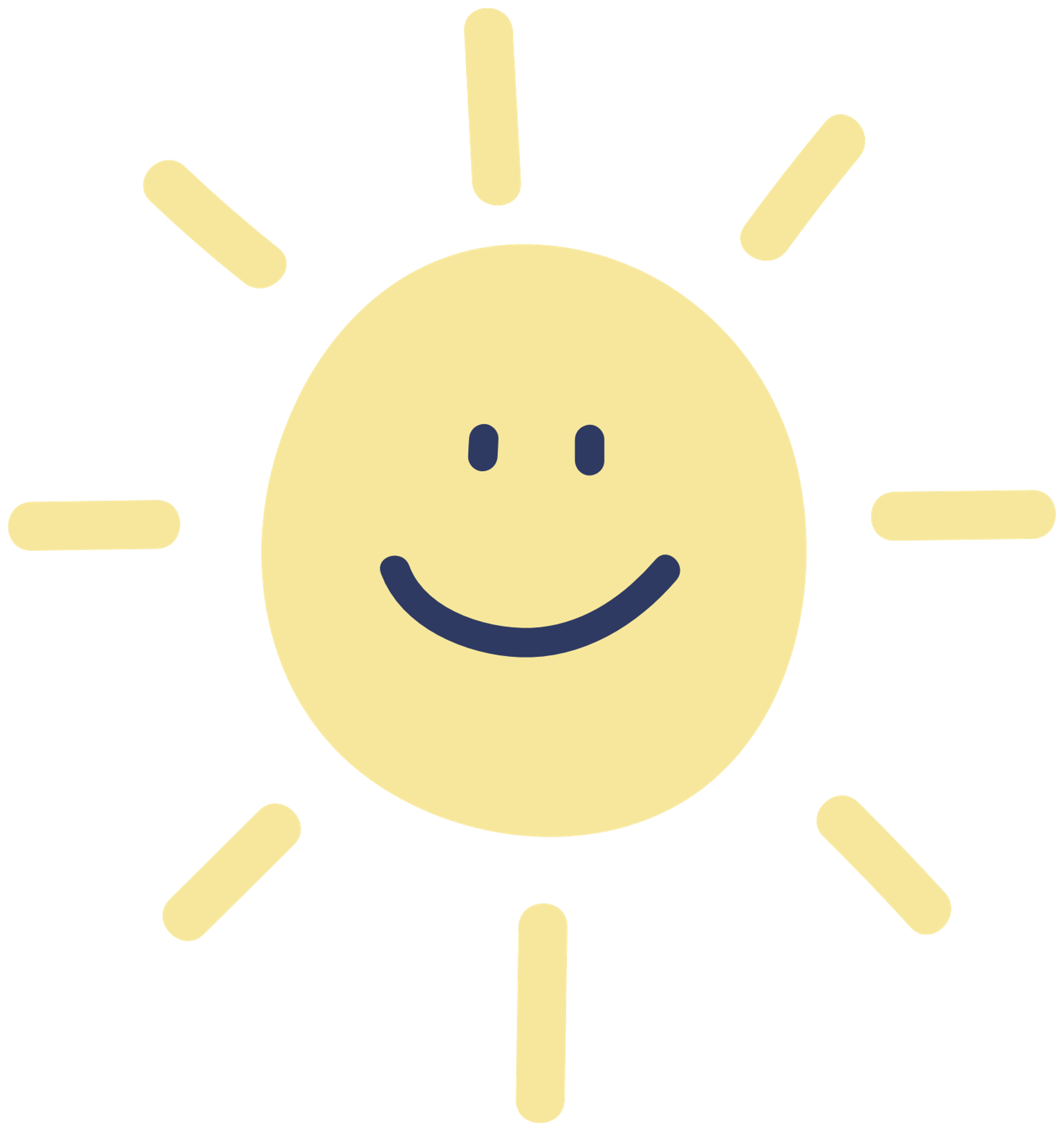 b
Mỗi khi lo lắng, con hãy áp bàn tay này lên má.
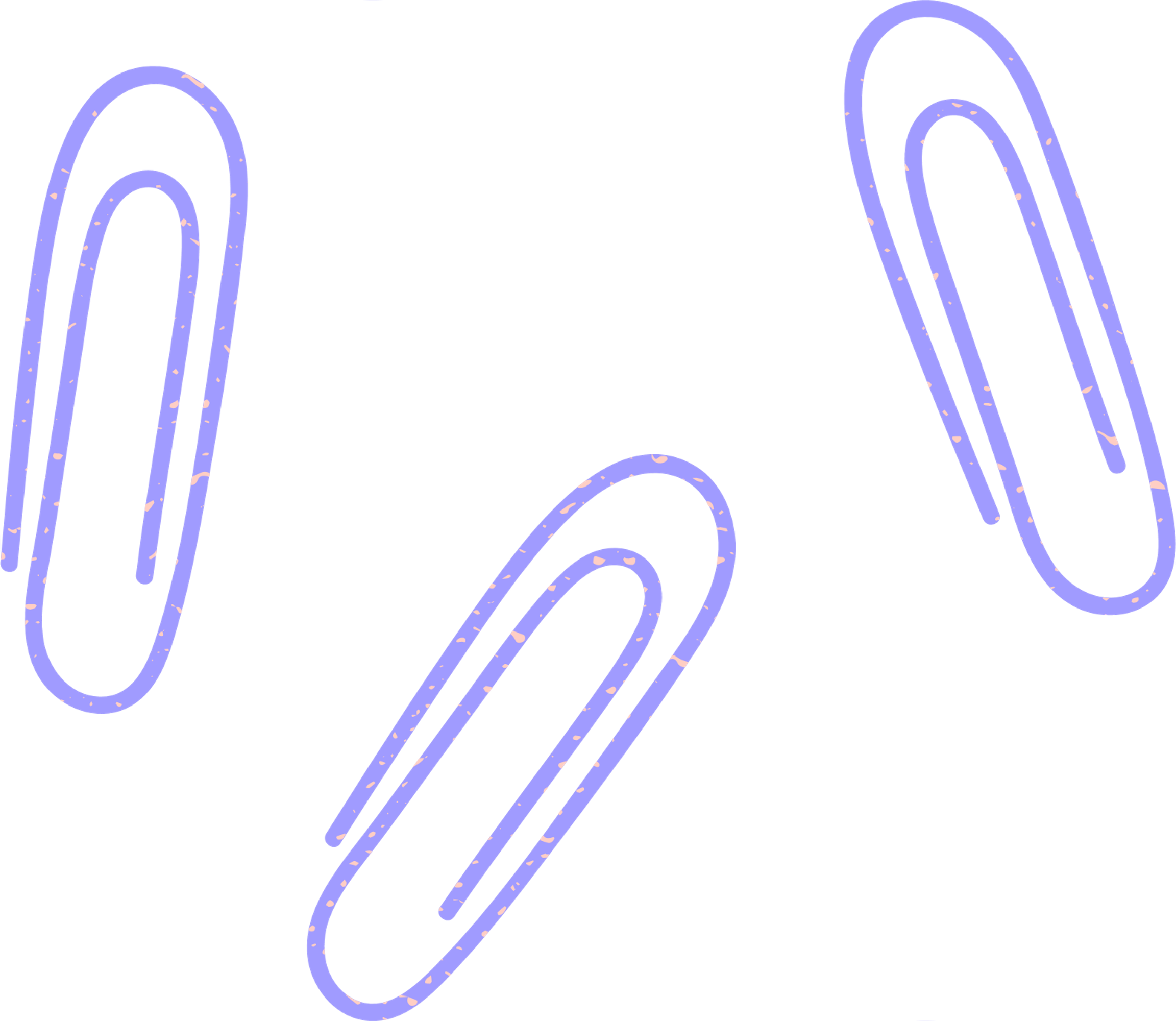 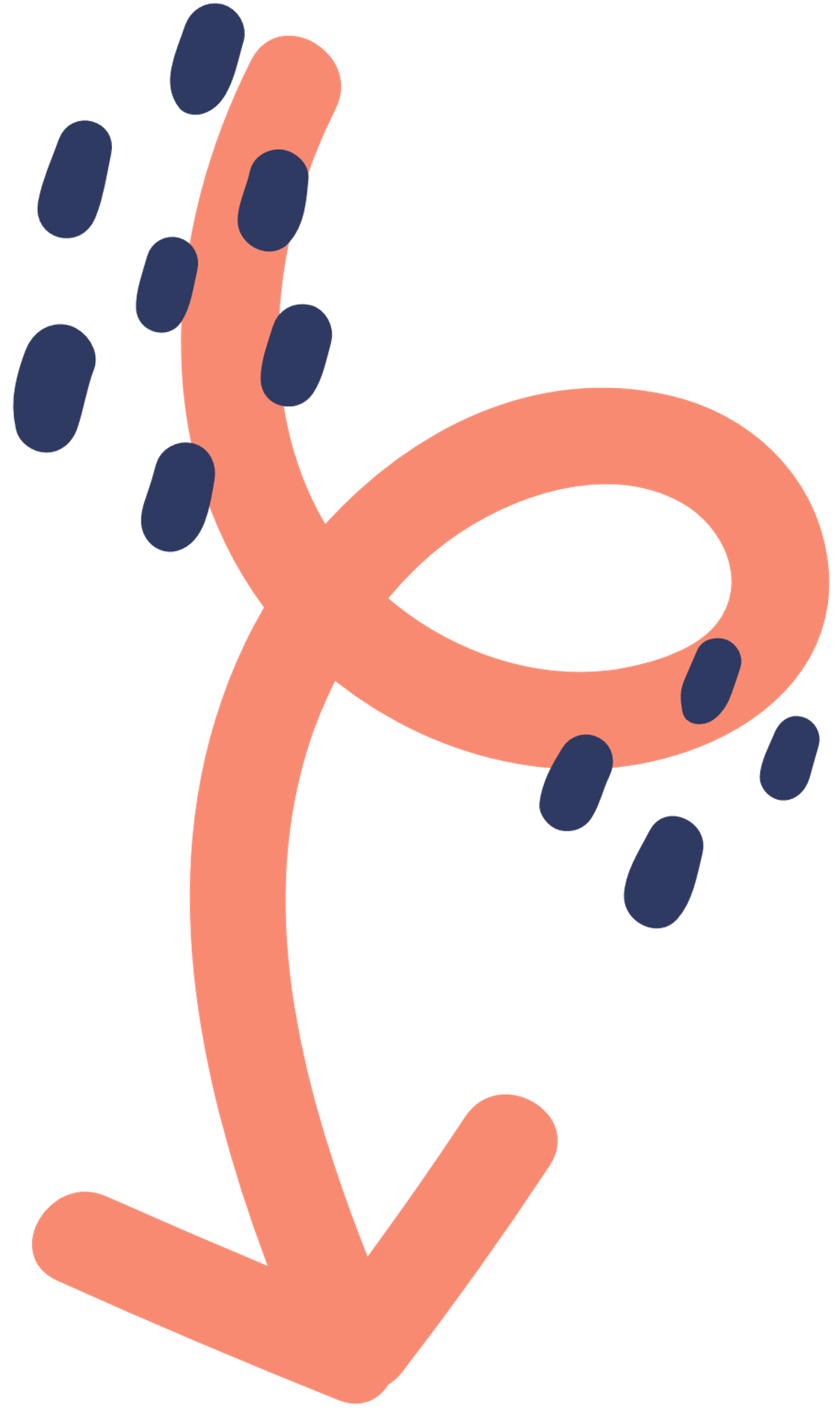 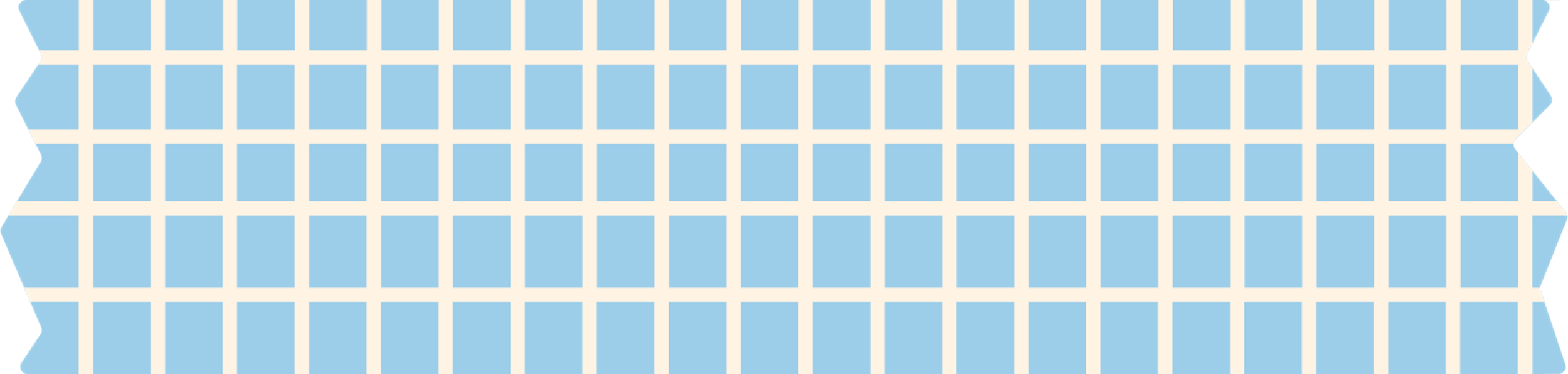 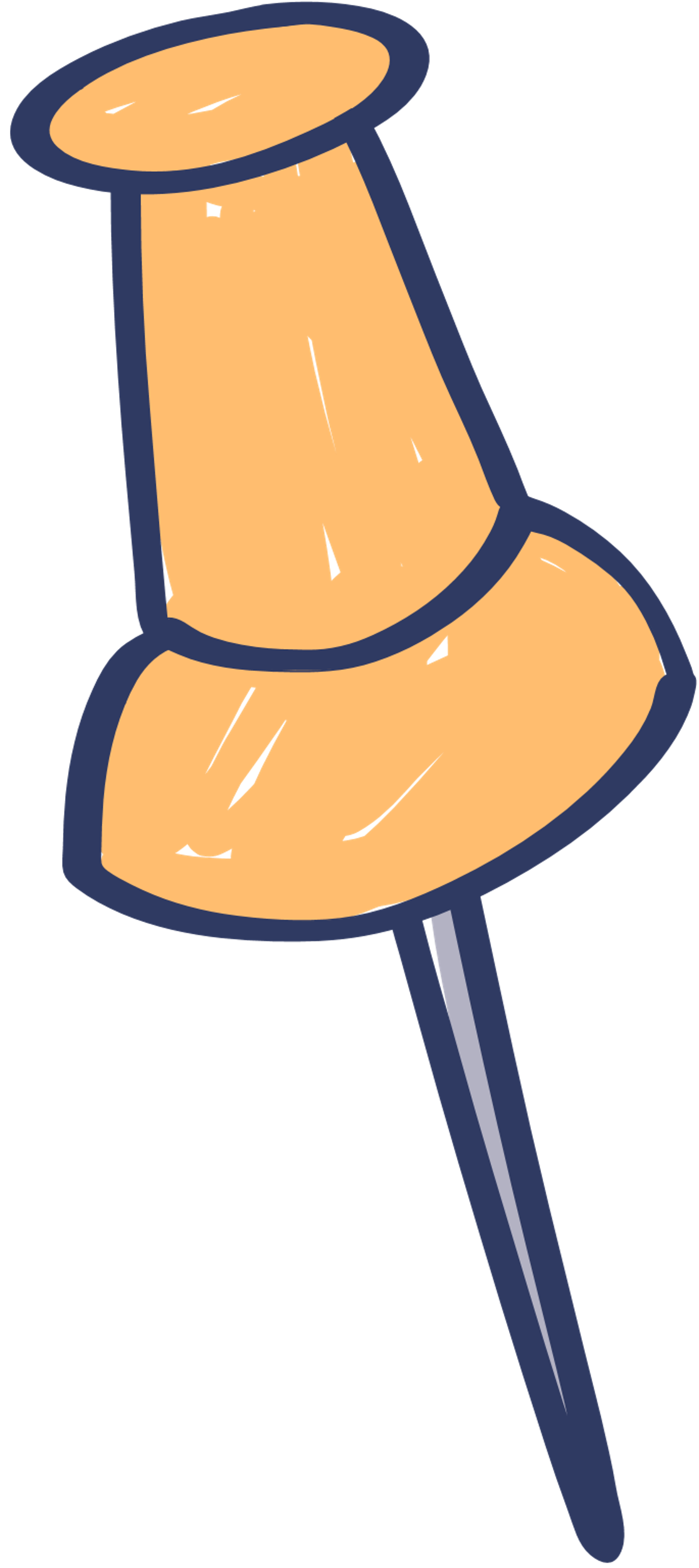 Sau khi chào mẹ, Nam làm gì?
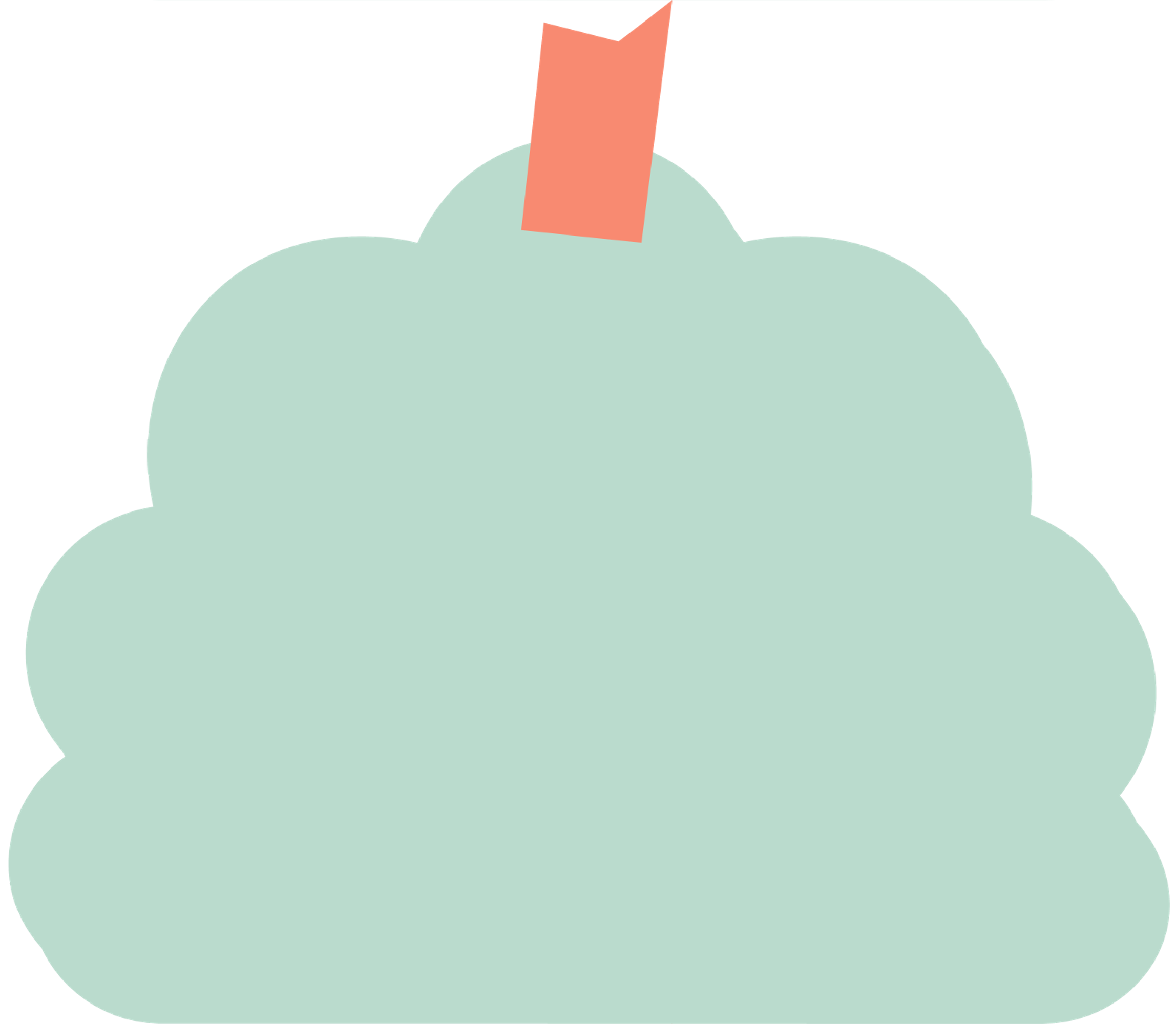 c
Sau khi chào mẹ, Nam tung tăng bước vào lớp.
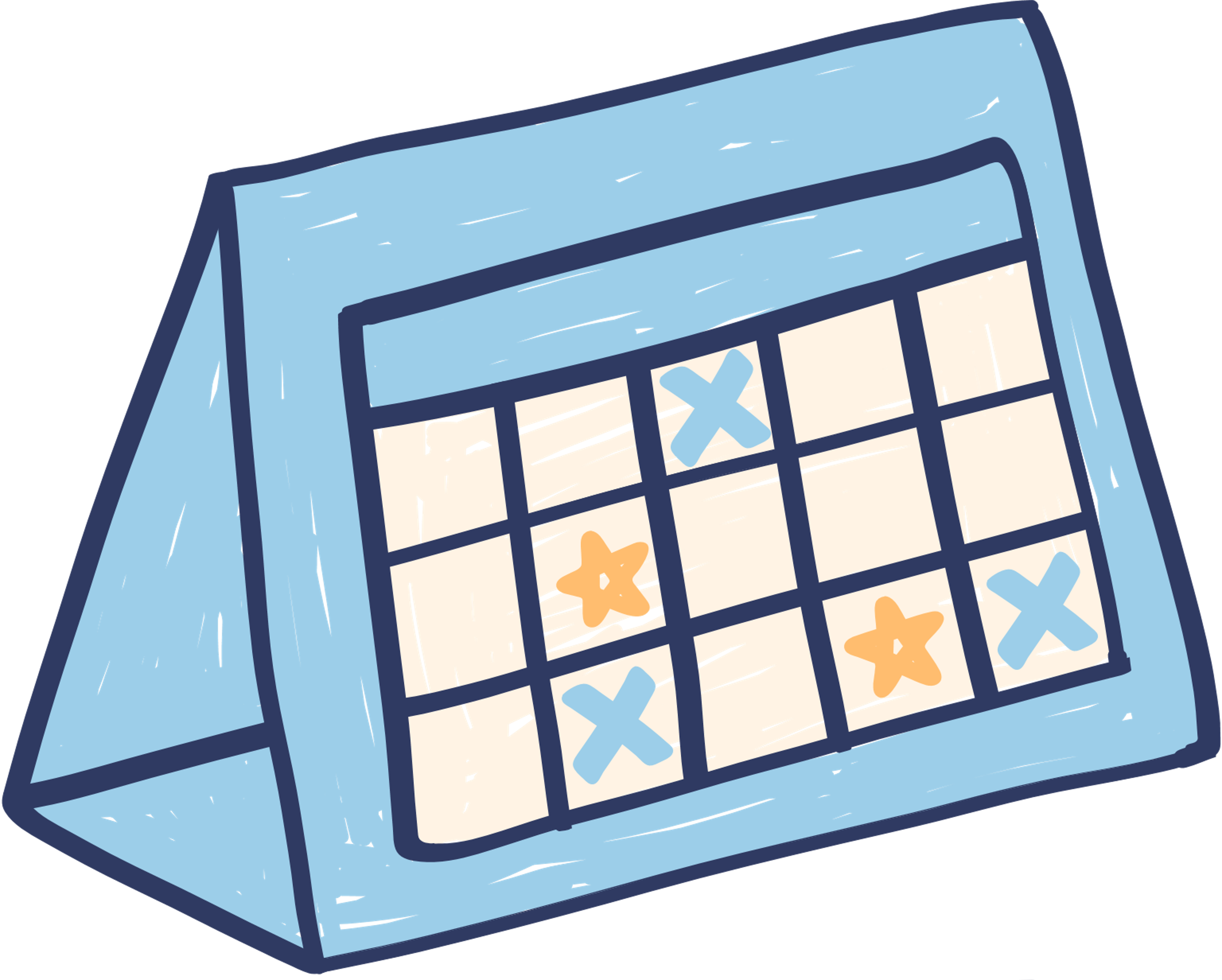 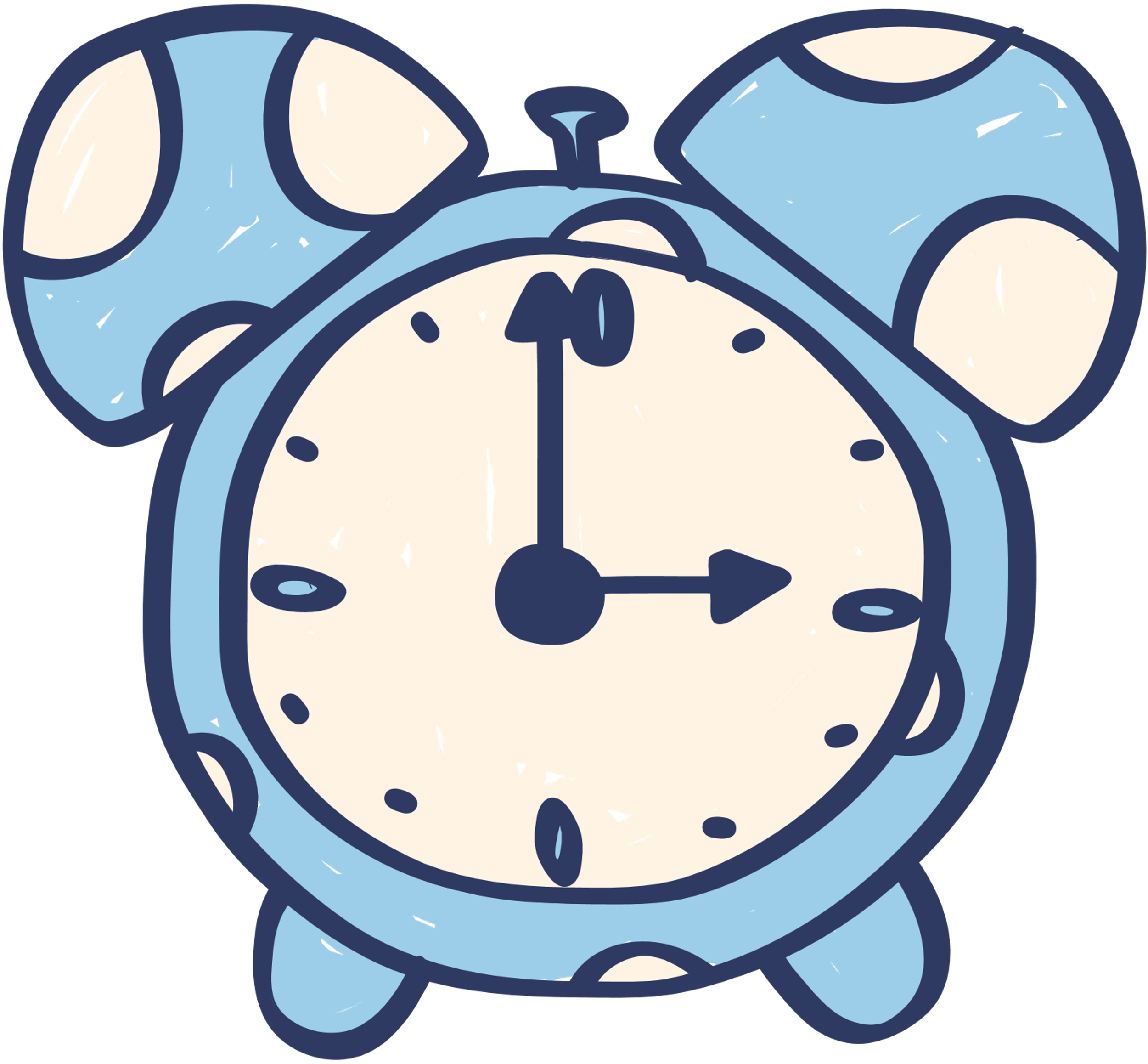 3
LUYỆN VIẾT
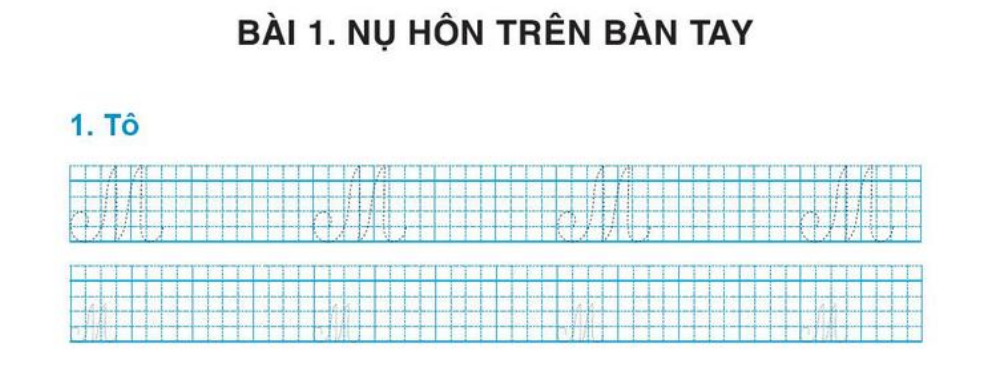 3
Viết vào vở câu trả lời cho câu hỏi a ở mục 3
Ngµy ®Çu ®i häc, Nam (...).
Ngµy ®Çu ®i häc, Nam håi hép l¾m.
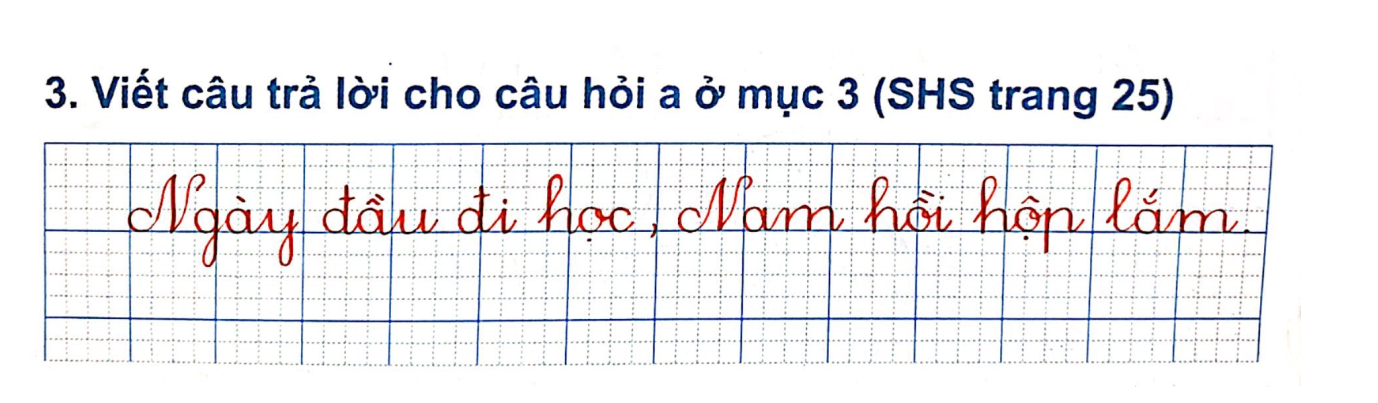 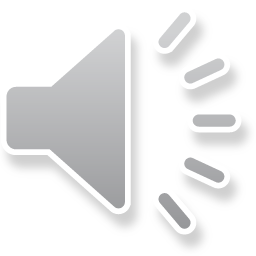 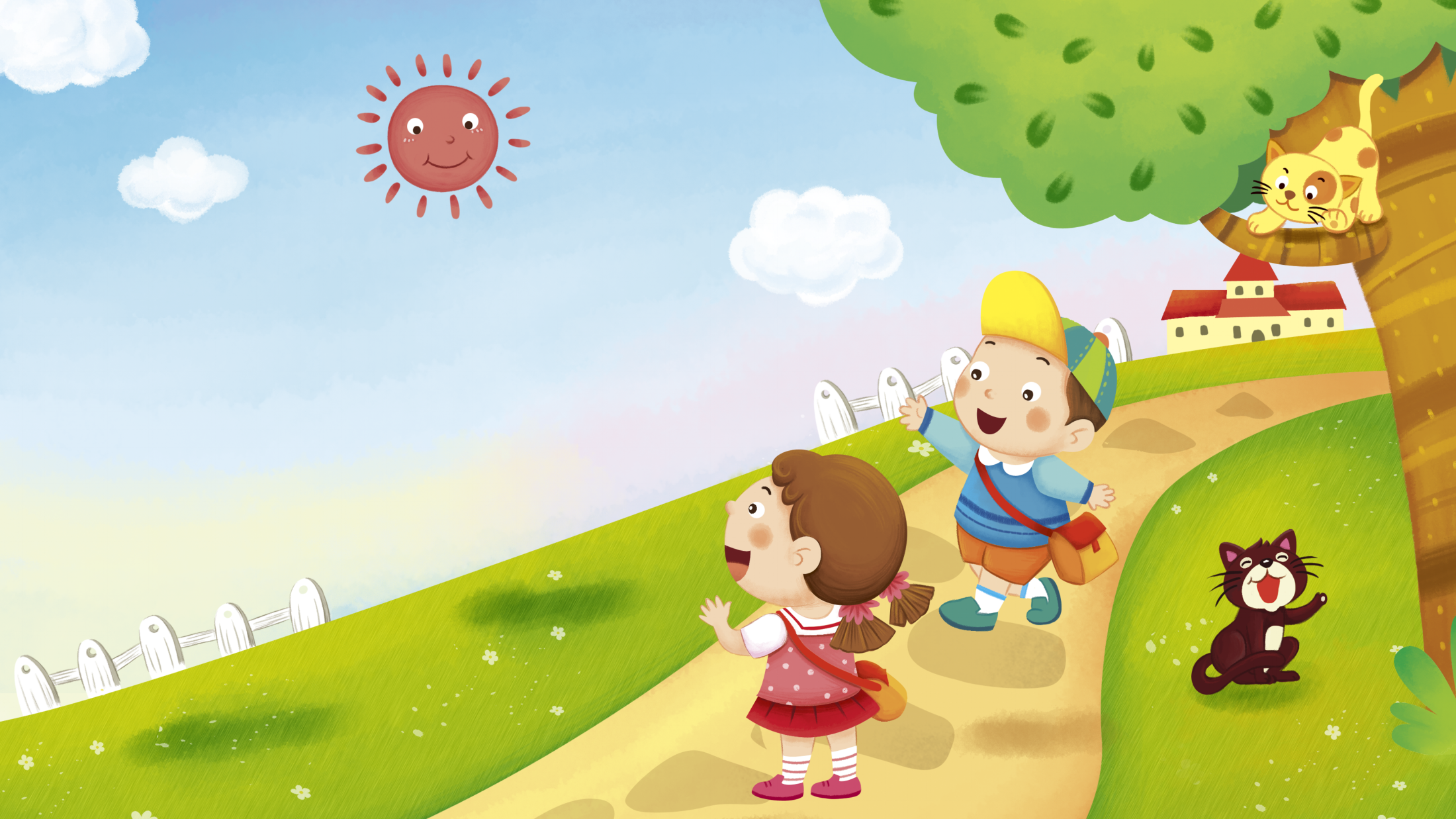 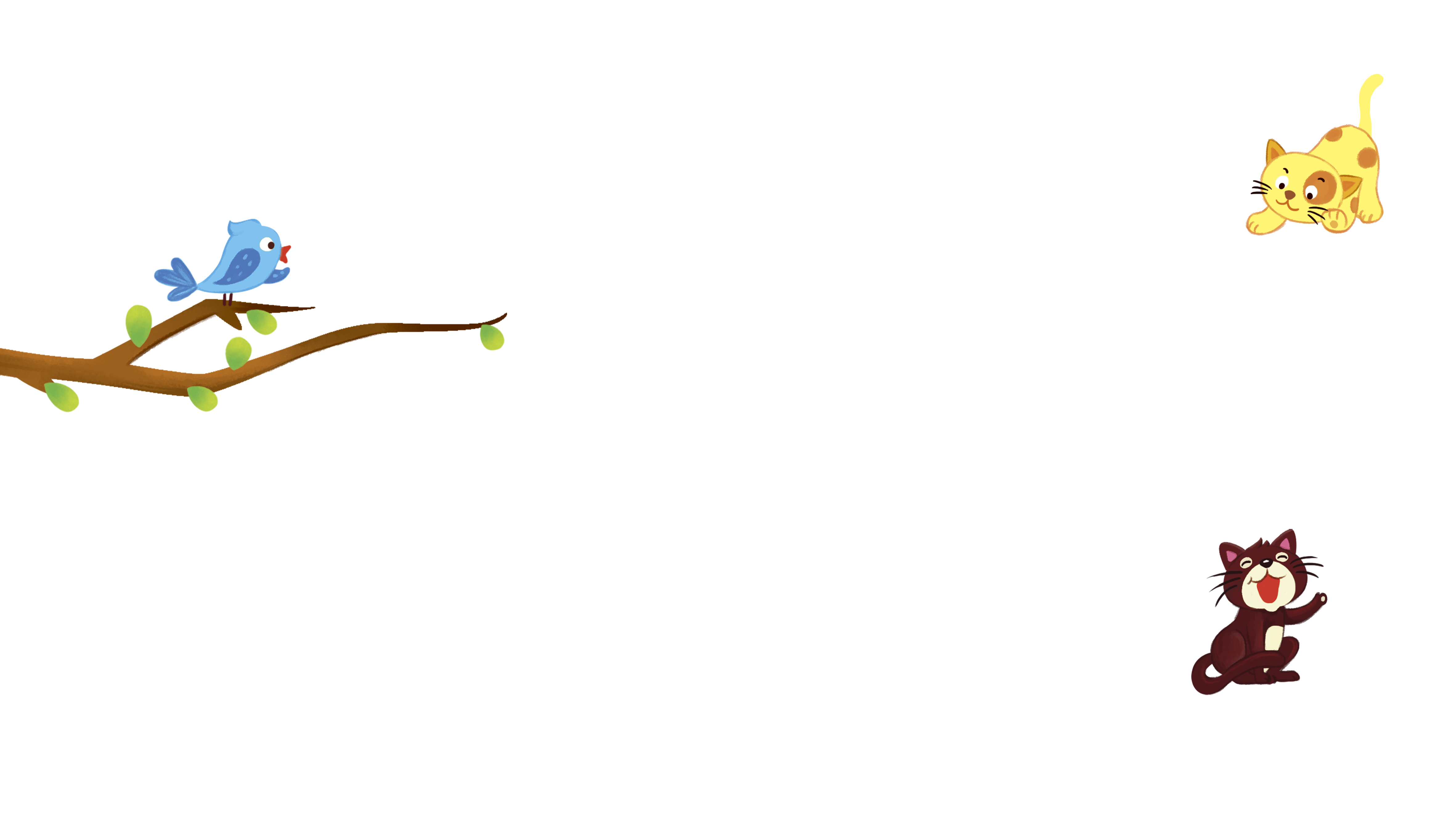 Tạm biệt thầy cô và các em!